Key stage 3 Art Projects and tasks
3d HAND LIFTS
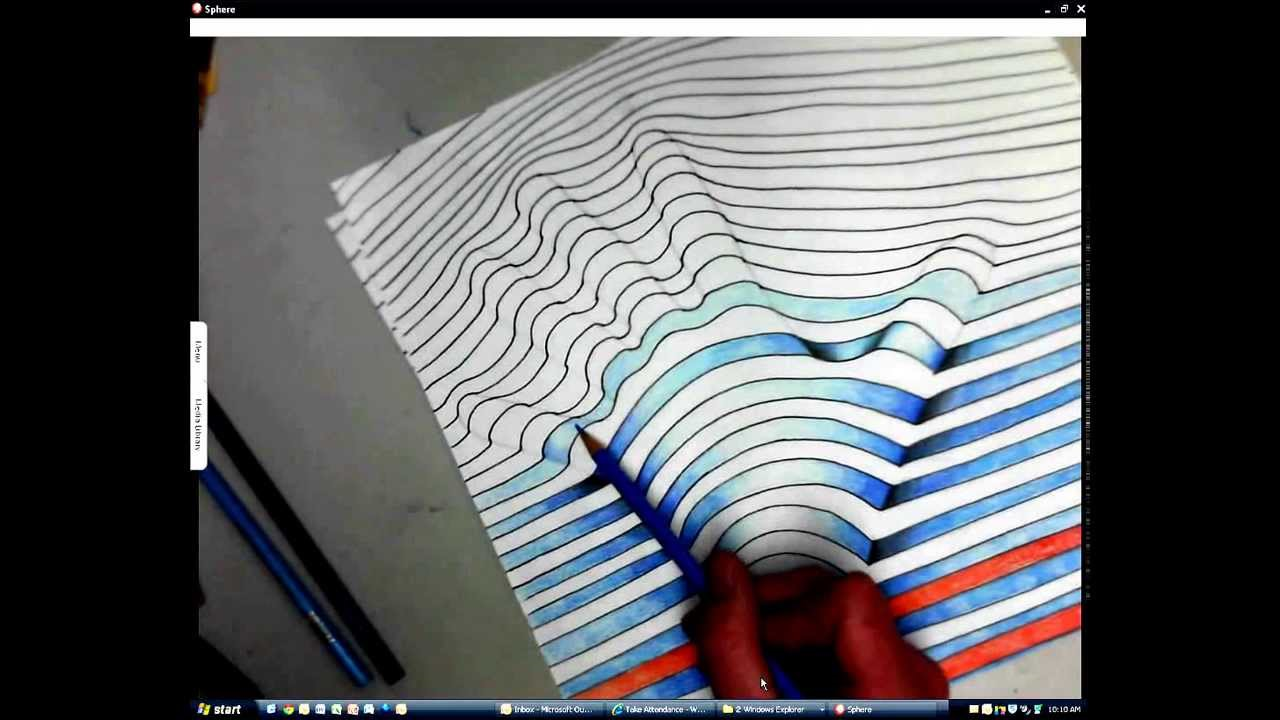 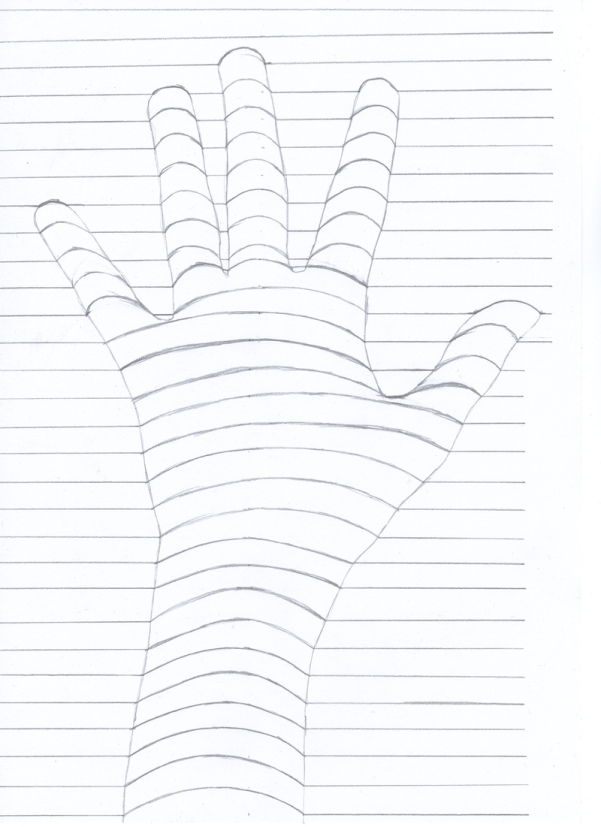 Lightly draw around your hand, then using horizontal lines, give your hand a 3d lift.

Try using colours to make your work more interesting .

Try adding extra SHADING to show tonal values.
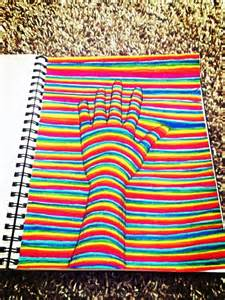 Reconstruct  the images provided, choose one of them to recreate half of the image.
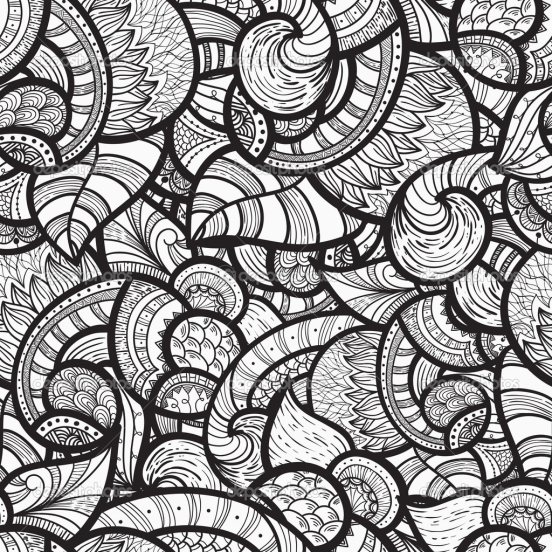 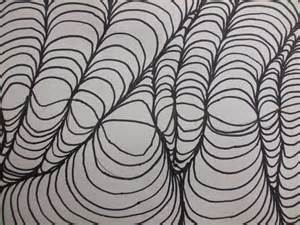 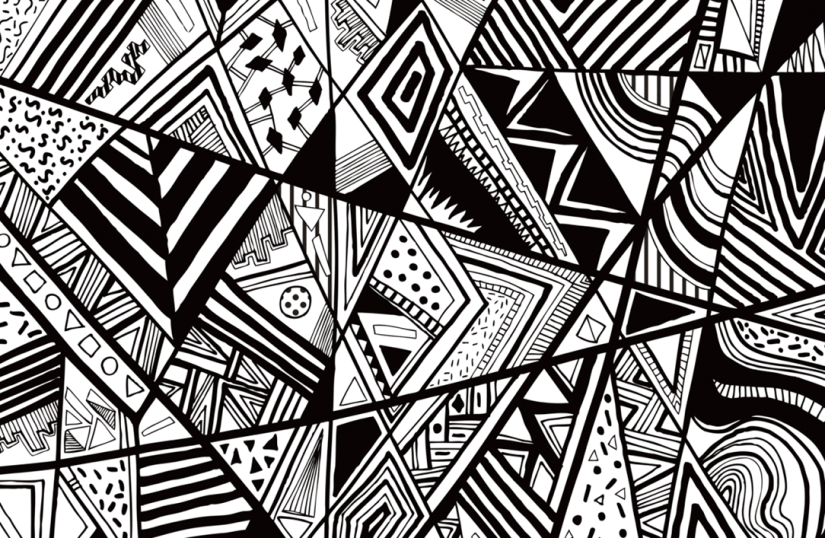 This will help develop your line drawing skills.
Create a continuous line drawing of one of these objects. A continuous line drawing means you CANNOT take your pencil off the paper.
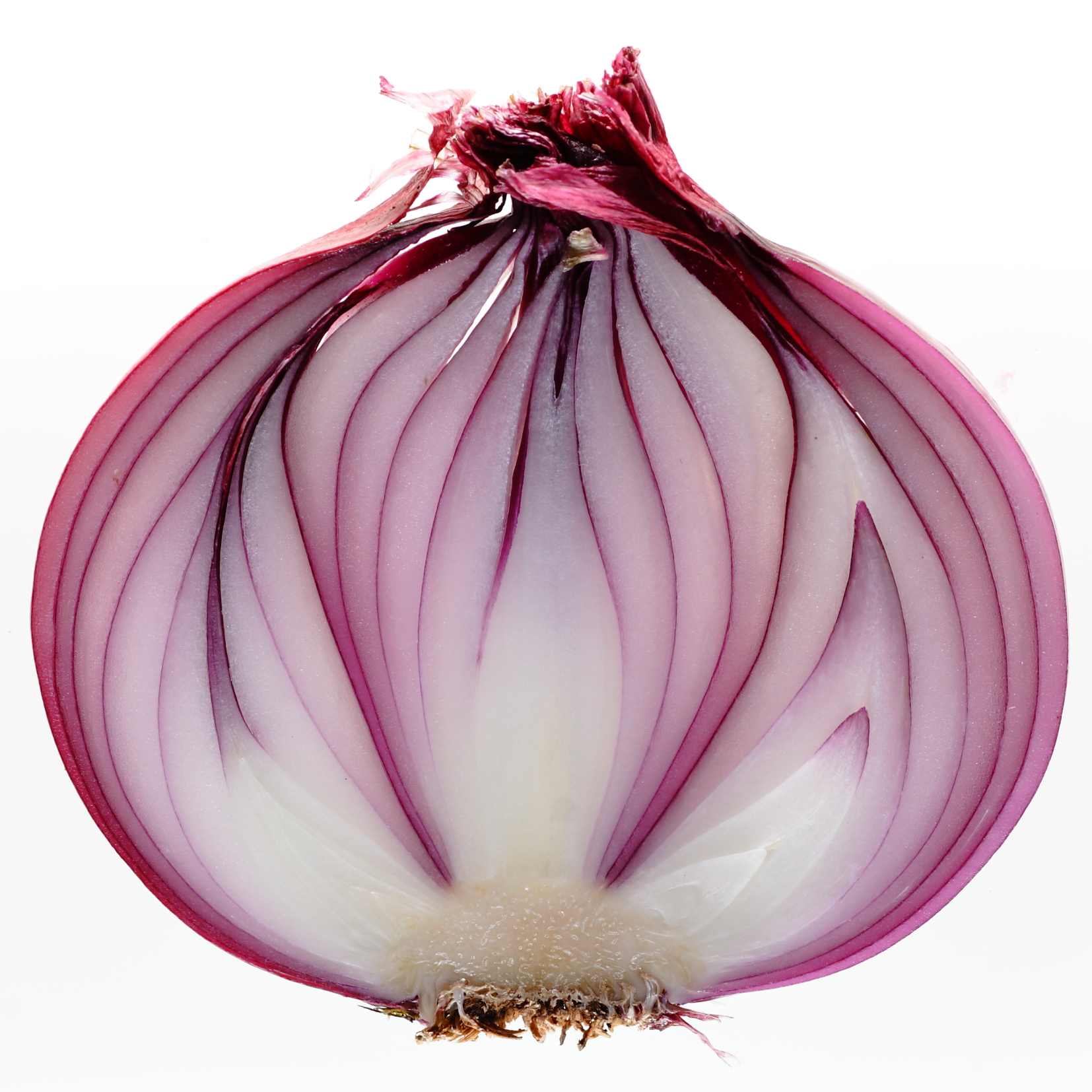 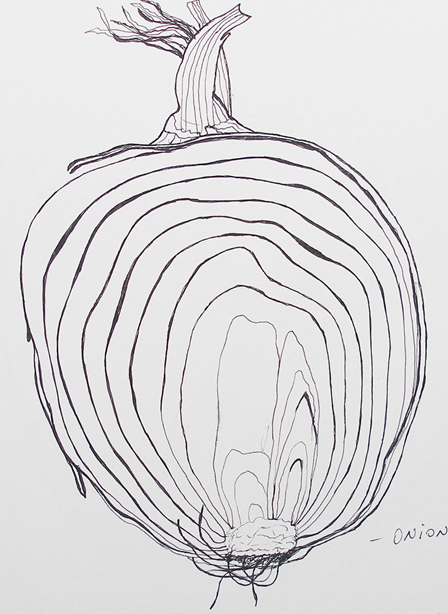 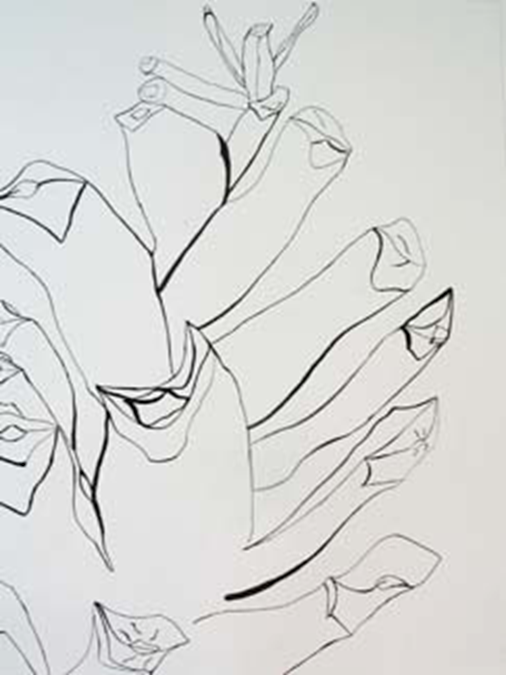 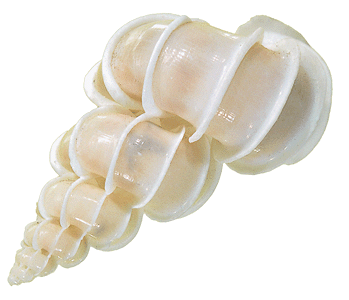 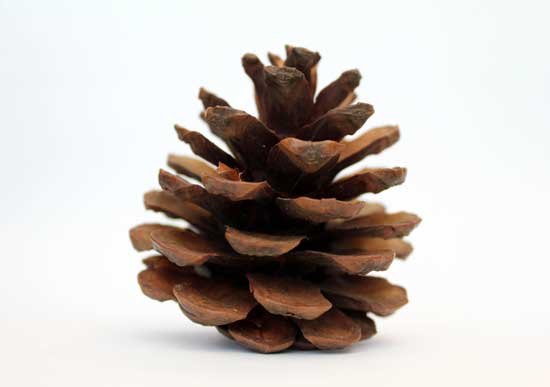 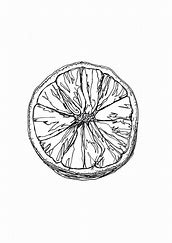 Task: Mark making
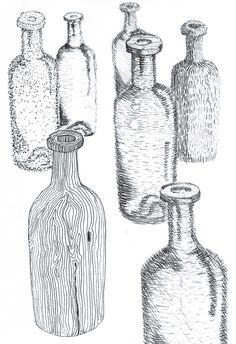 Add line or mark making techniques to the shape of a bottle in order to make it appear 3D. You are not allowed to use conventional shading but must use line and mark-making. 
Challenge yourself further by drawing the shape of the bottle first.
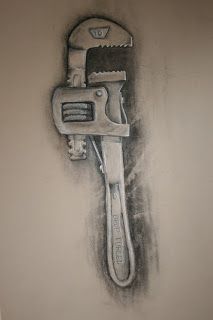 Jim Dine
    Jim Dine uses basic tones in order to create objects with form. He concentrates on rendering the highlights and shadows and uses coloured paper as the mid-tone.
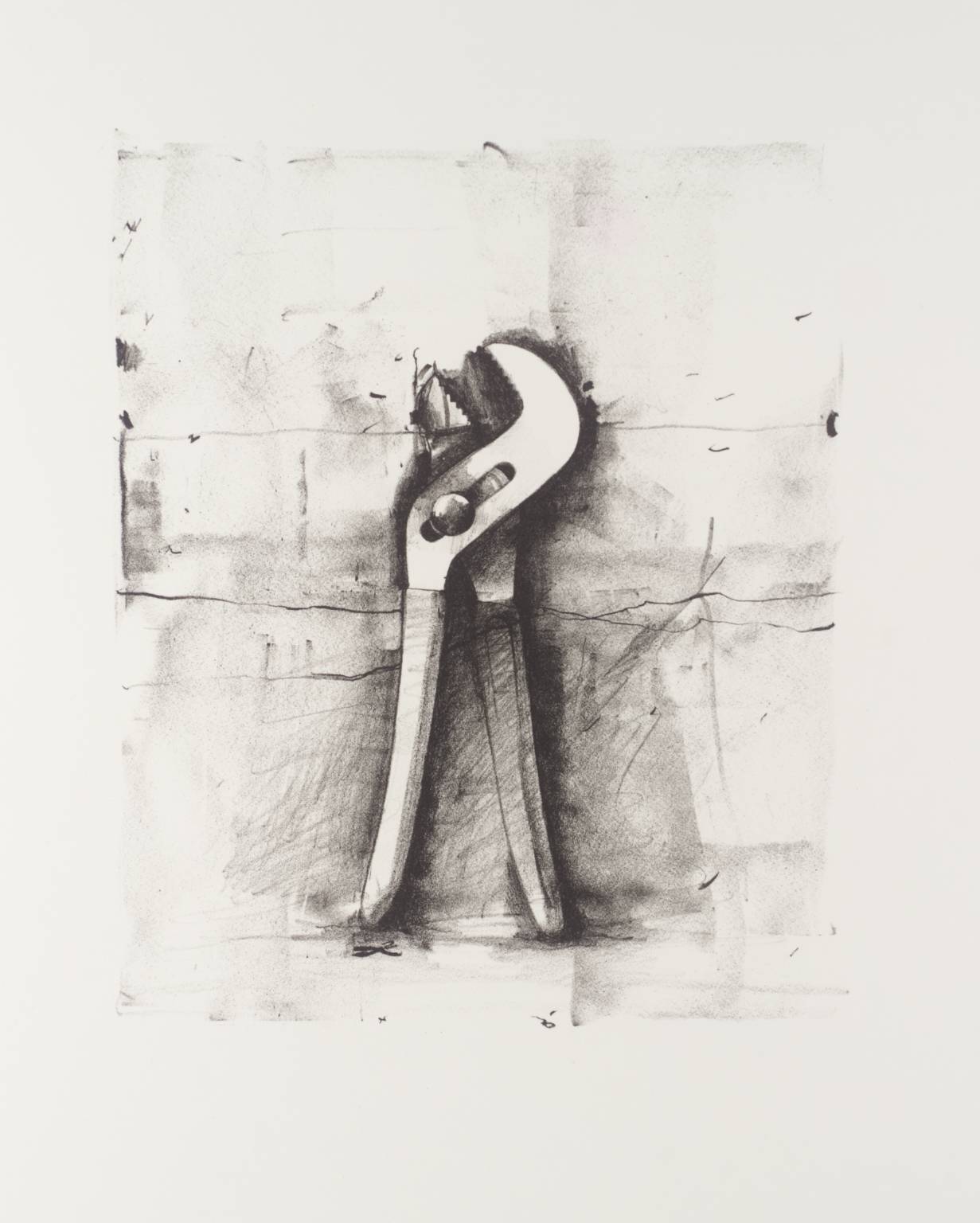 Task: Practise and develop your drawing skills by drawing household utensils such as cutlery, tools, pots and pans.
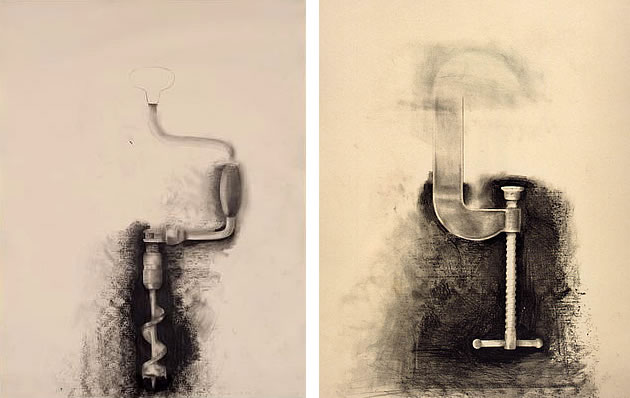 Colour Wheel
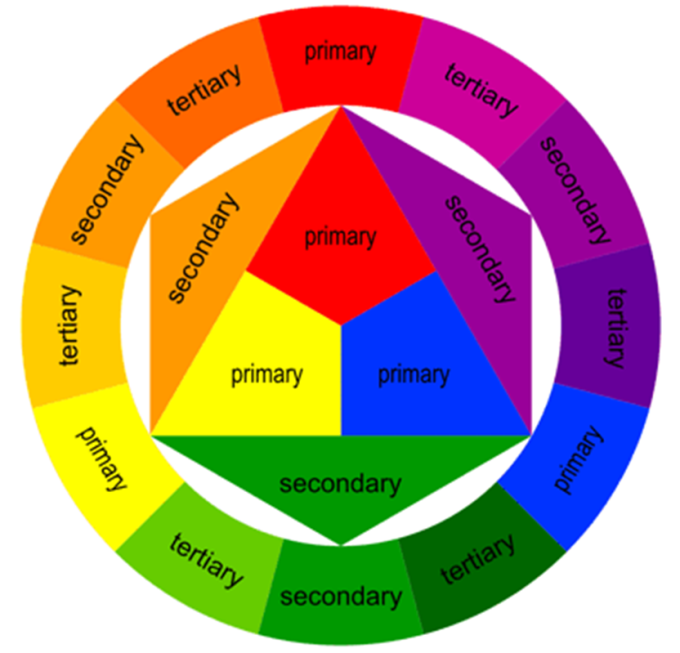 Use paints or pencil to try and recreate the secondary and tertiary colours.
Primary Colour
+
Secondary colour
               =
Tertiary Colour
DRAW A SQUARE AROUND THE SECONDARY COLOURS

IN THE CENTRE OF THE CIRCLE DRAW HALF A SQUARE

IF YOU MIX BLUE AND GREEN WHAT COLOUR DO YOU GET?

NEXT TO THE COLOUR CIRCLE DRAW TWO HALF CIRCLES IN THE COMPLEMENTARY COLOURS

5.   DRAW A CIRCLE AROUND THE PRIMARY COLOURS
Colour quiz